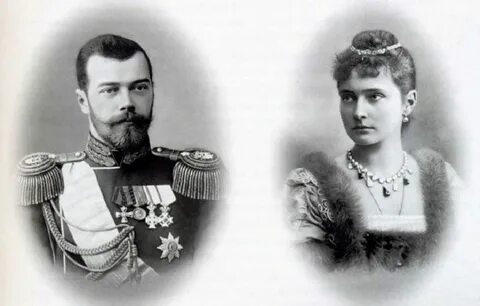 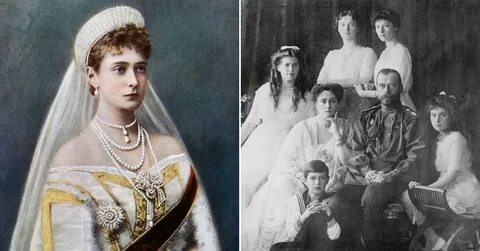 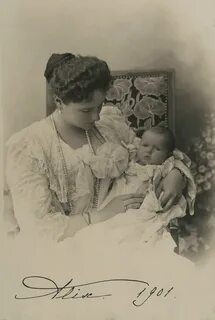 «Моя дорогая, бесценная…»
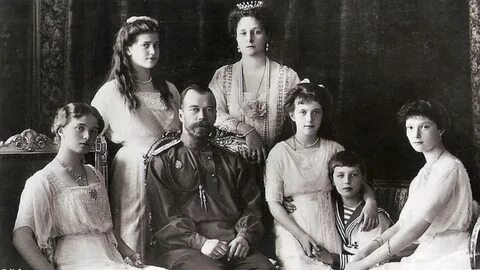 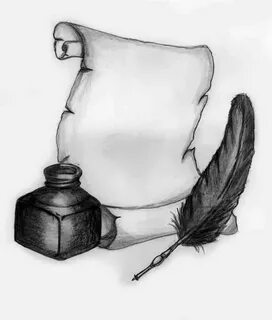 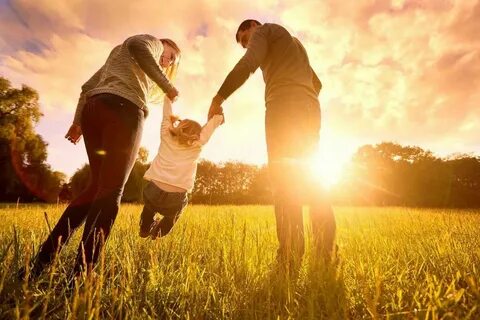 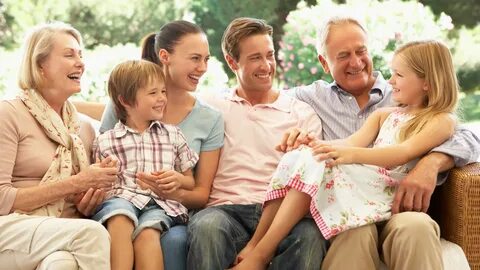 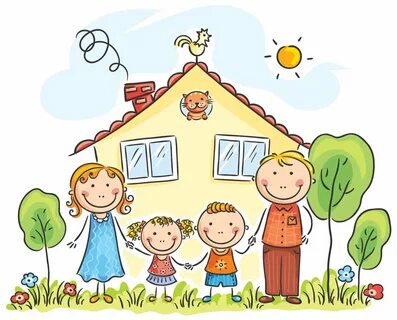 «Семья – хранитель духовных ценностей»
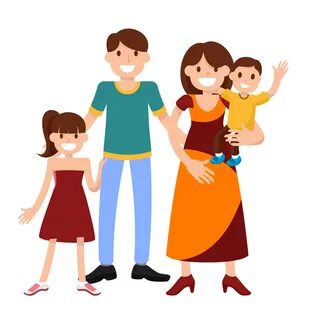 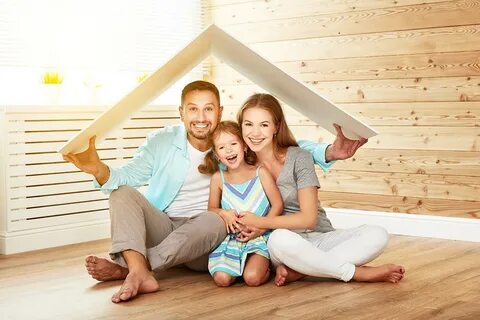 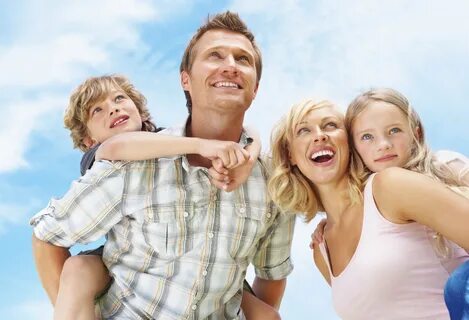 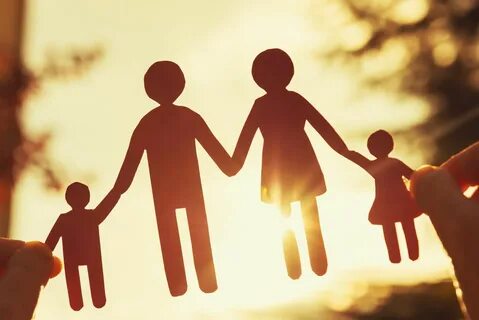 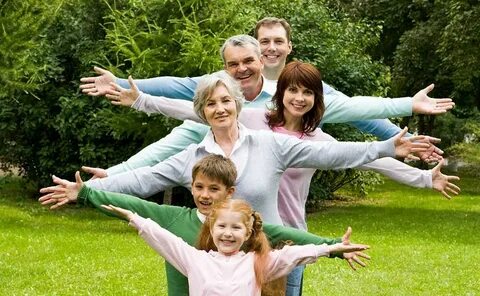 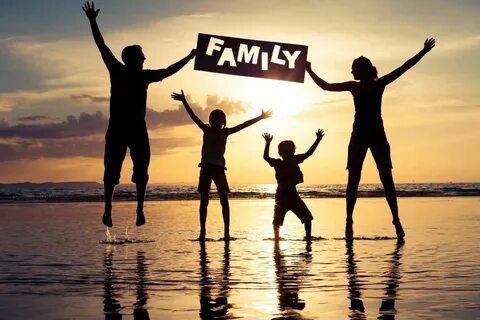 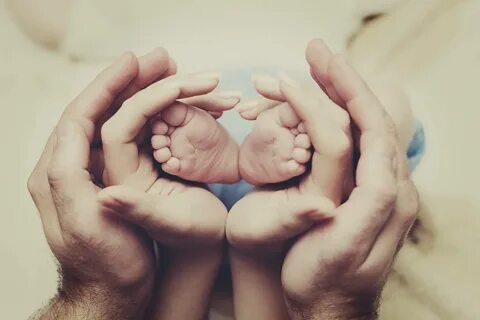 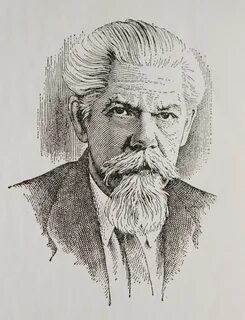 Словарь С. И. Ожегова
Семья – группа людей, состоящая из родителей, детей, внуков и ближних родственников, живущих вместе.
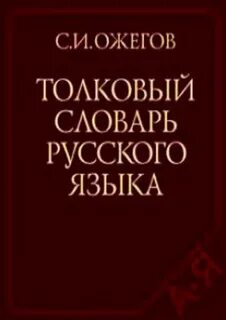 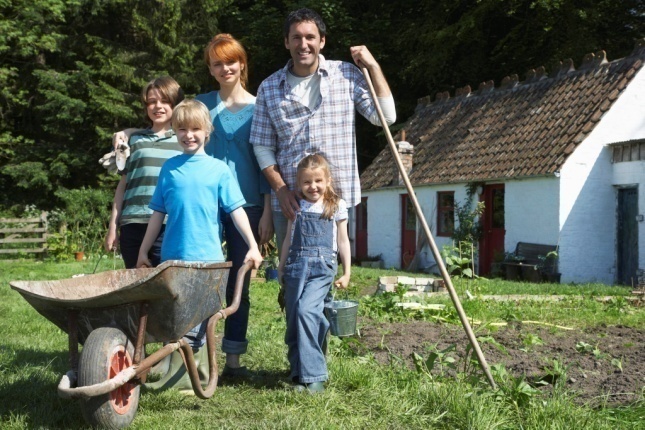 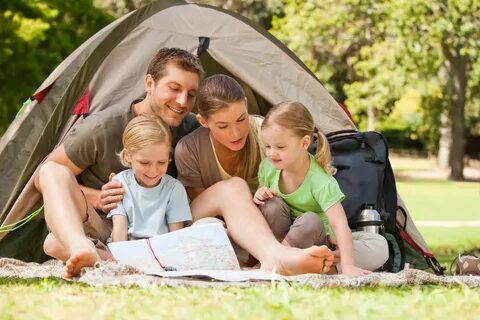 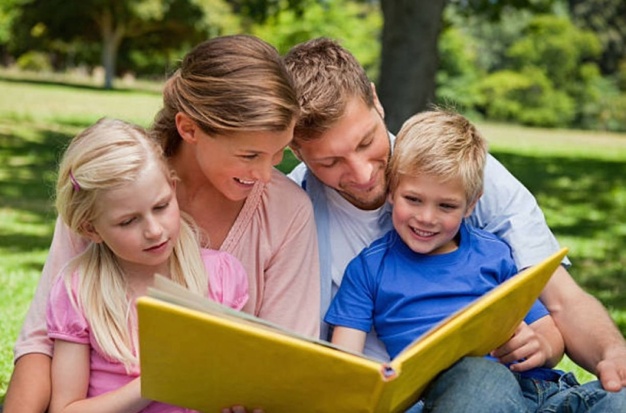 ТРАДИЦИЯ (от лат. traditio – передача, предание), социальное и культурное наследие, передающееся от поколения к поколению и воспроизводящееся в определённых обществах и социальных группах в течение длительного времени. В качестве традиций выступают определённые культурные образцы, нормы, ценности, институты, идеи, обычаи.
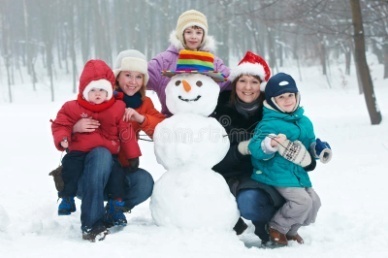 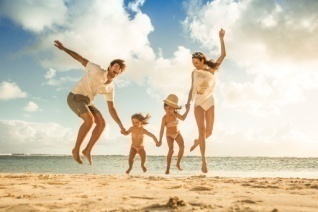 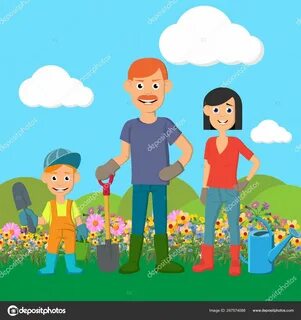 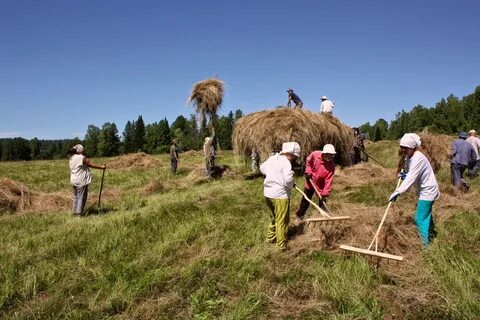 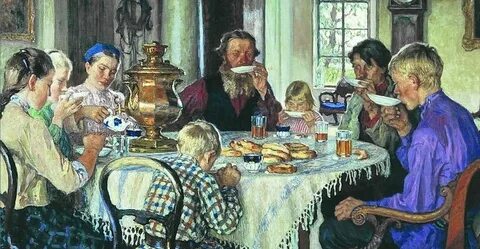 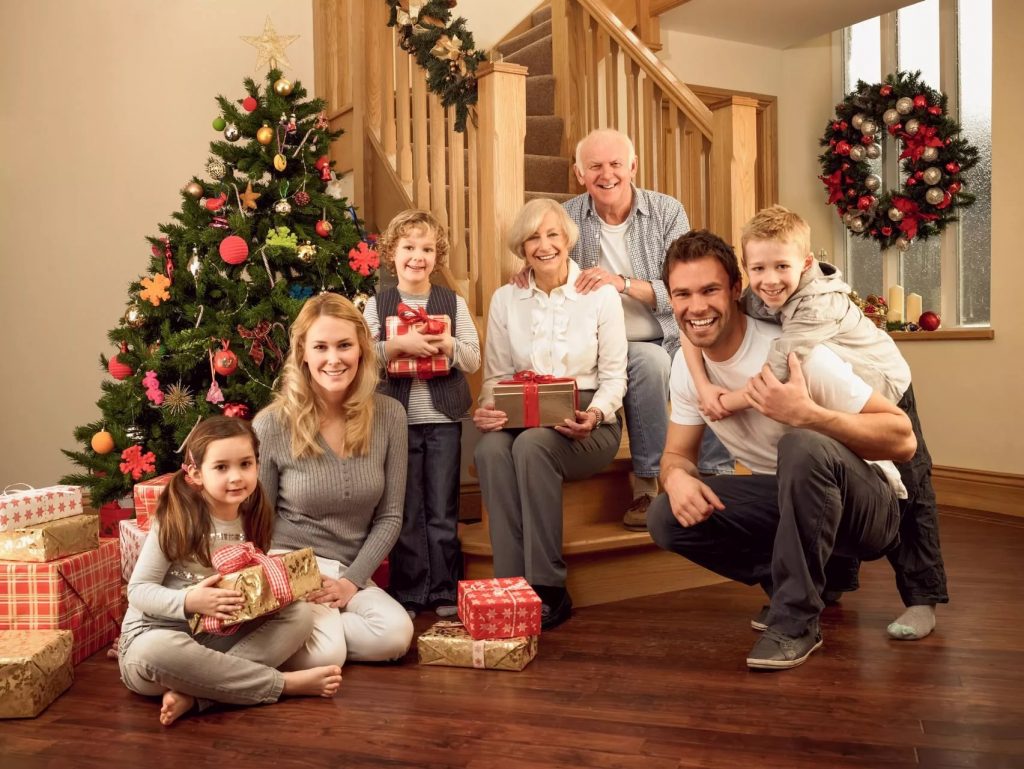 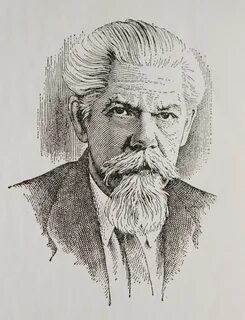 Словарь С. И. Ожегова
«Ценности – то, что человек 
ценит в жизни, чему он
придаёт особый 
положительный 
жизненный смысл, т.е. 
значимость,
 польза, 
полезность»
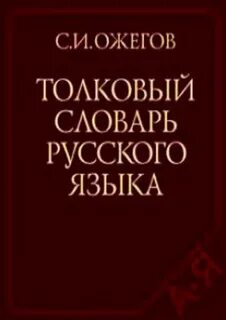 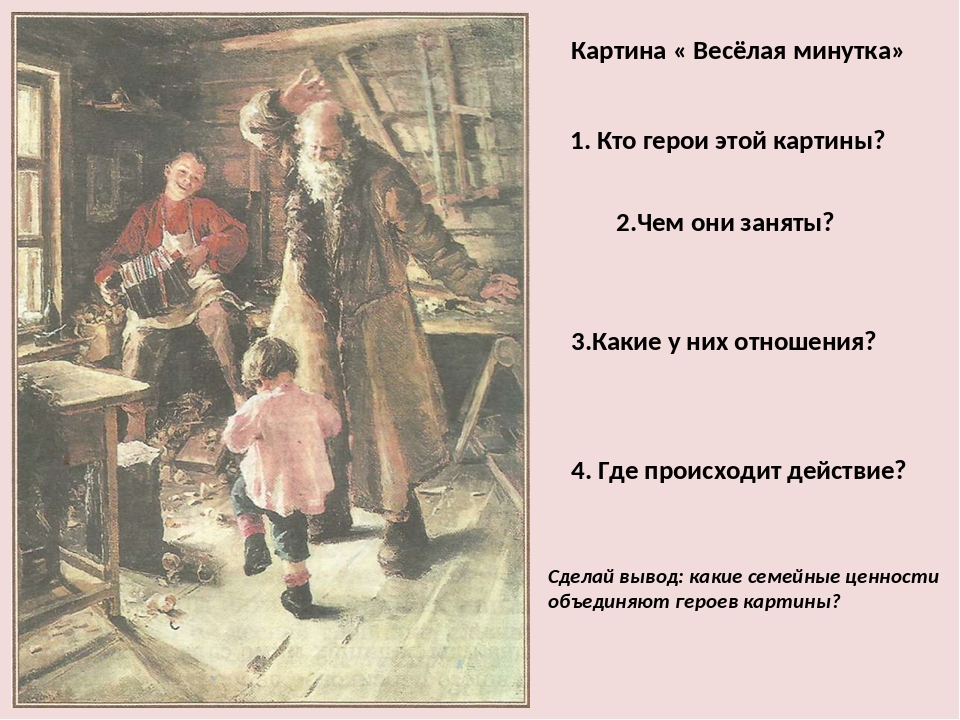 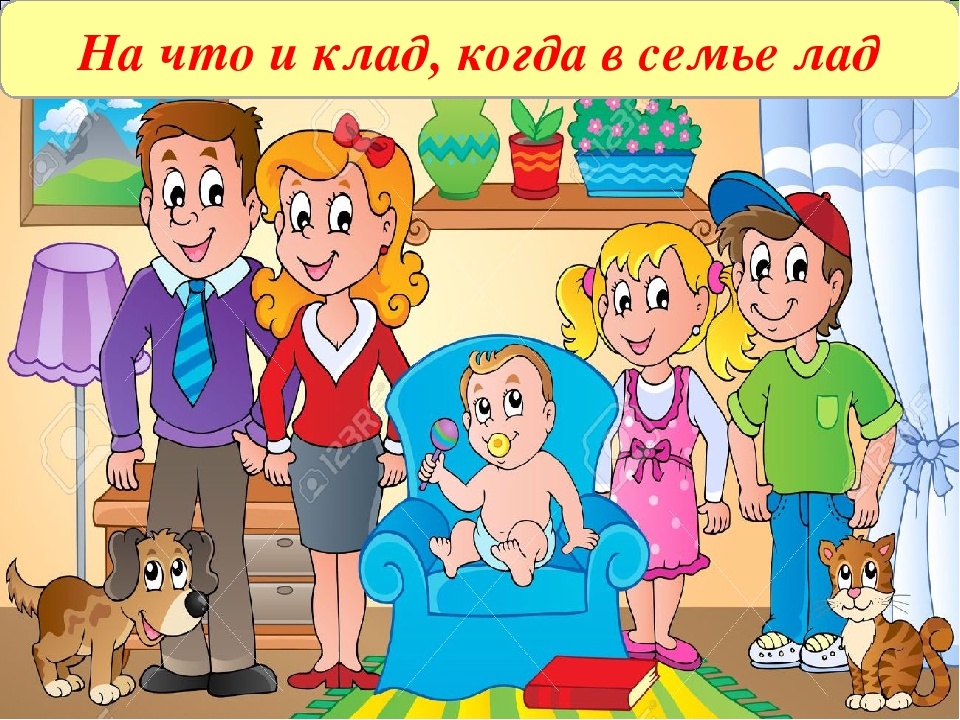 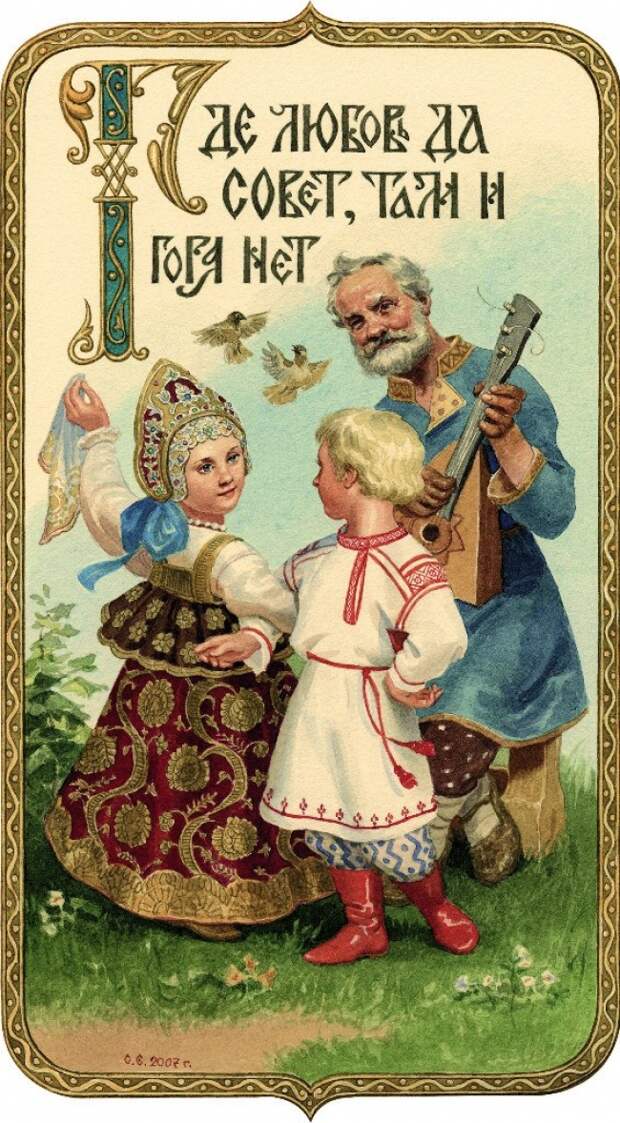 «Вся семья вместе, так и душа на месте».
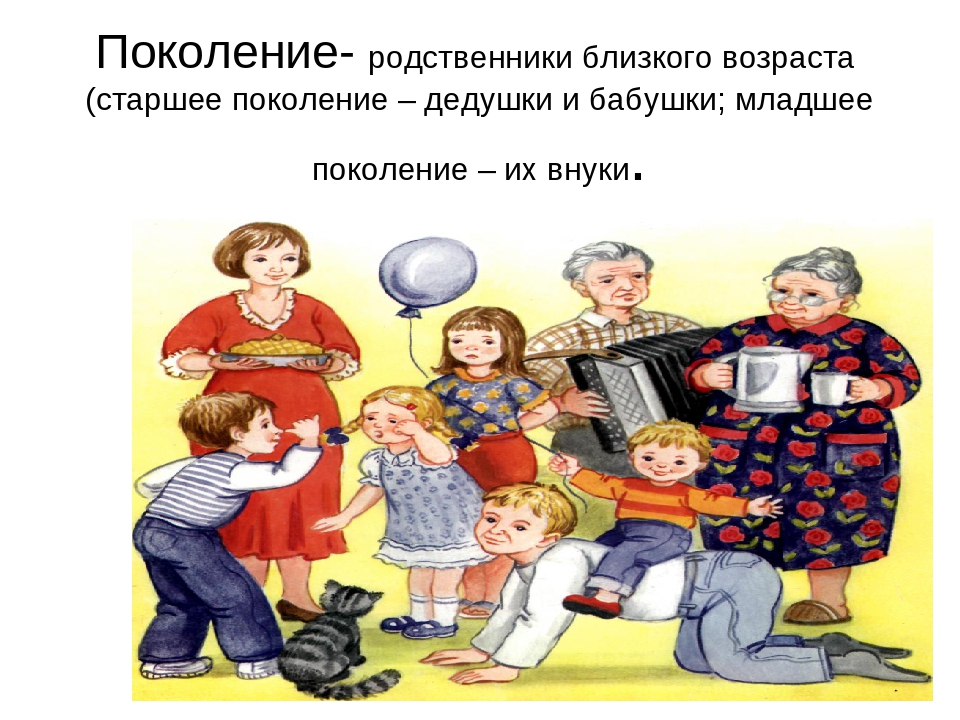 Венчание моих родителей в 
Михайло- Архангельском храме в с. Ичалки. 2003 год
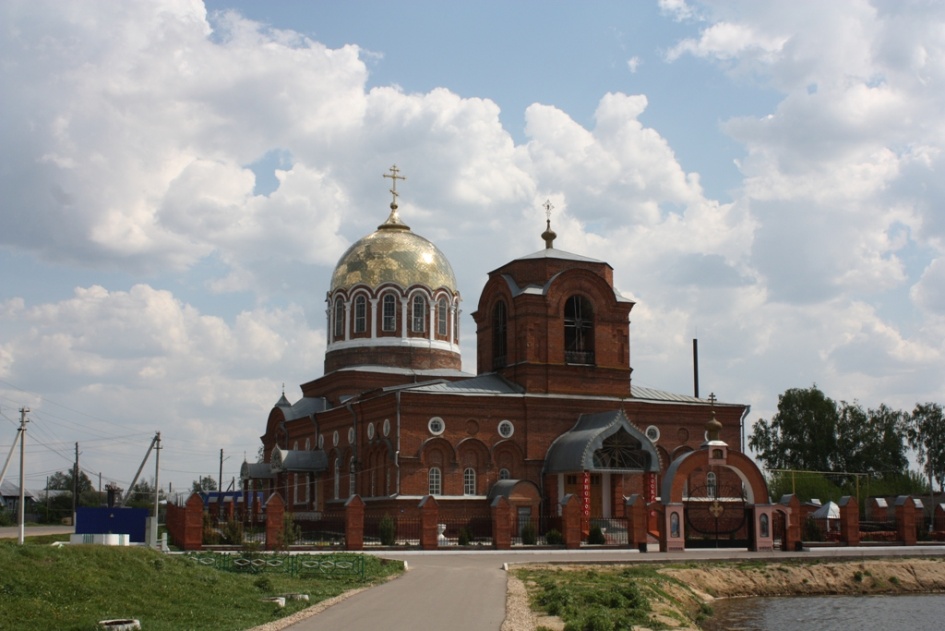 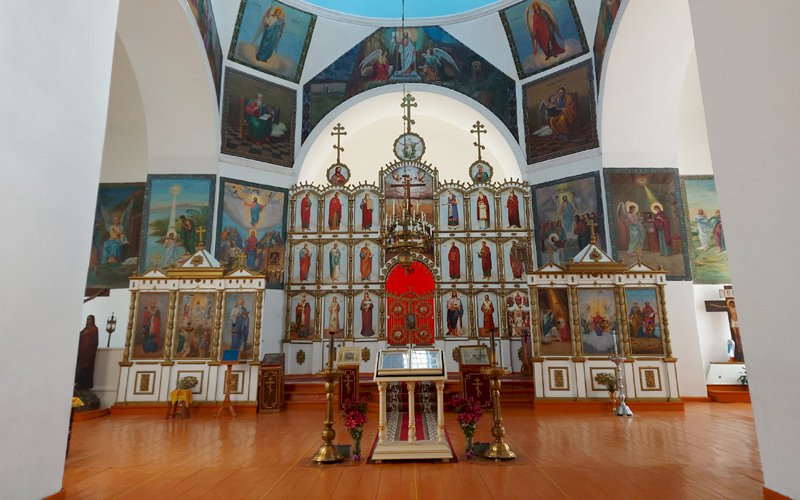 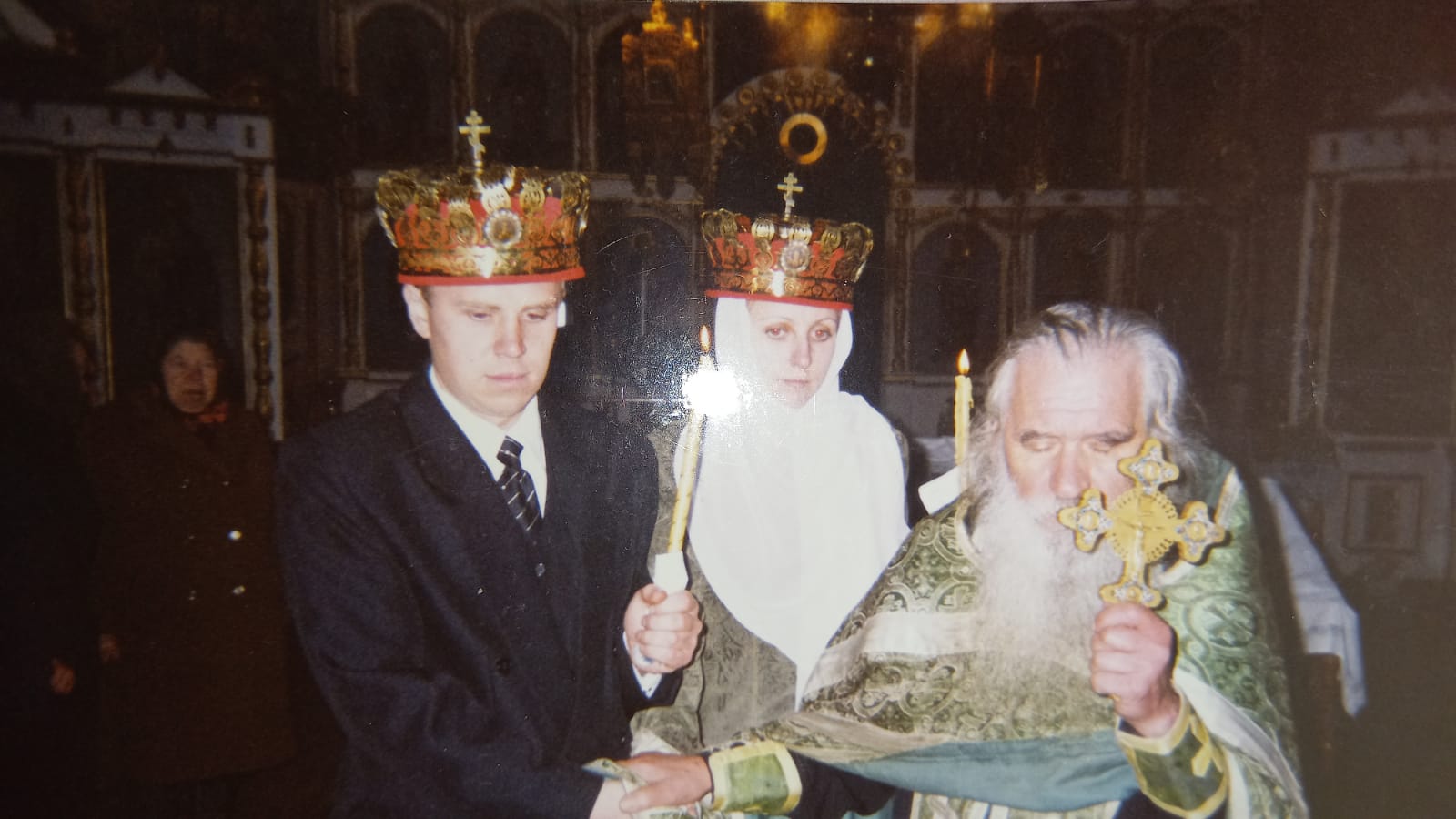 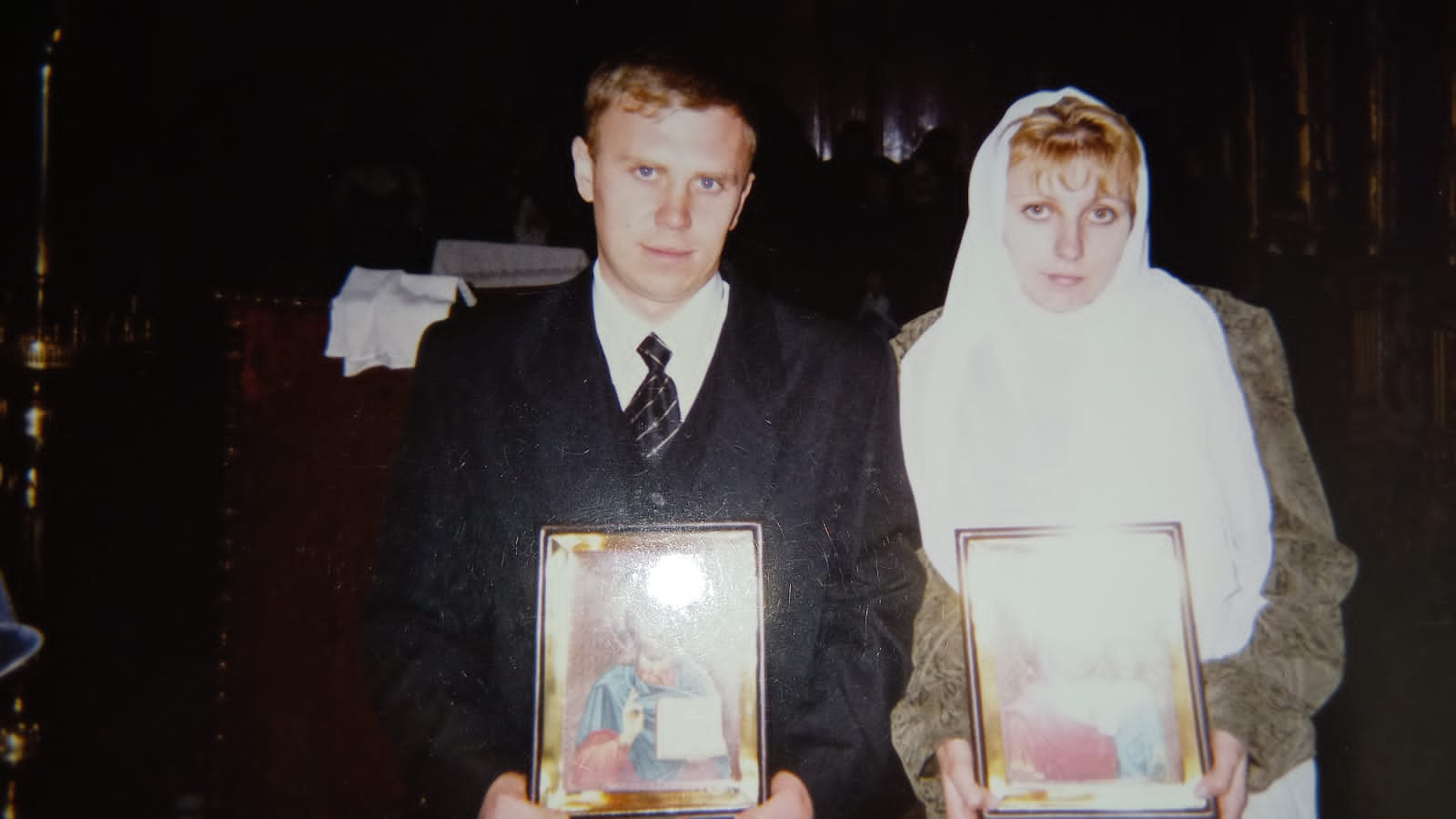 Мои крестины в 
Михайло- Архангельском храме в с. Ичалки 2011 год.
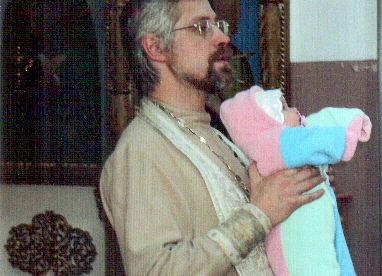 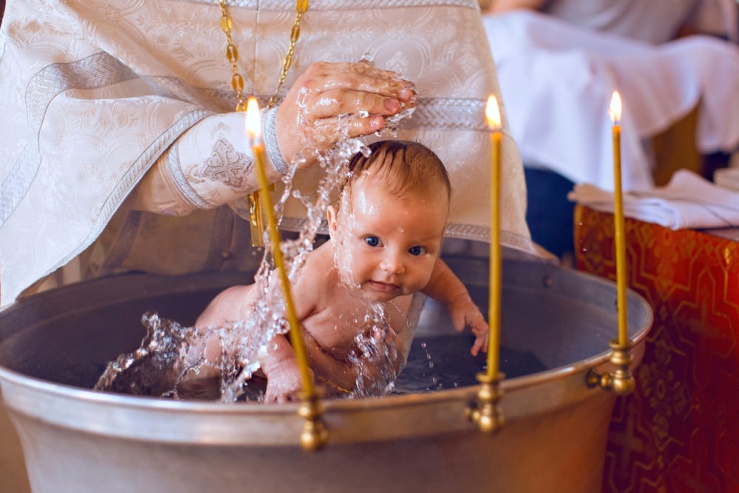 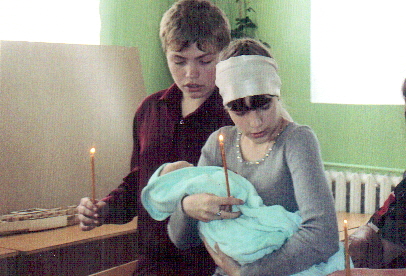 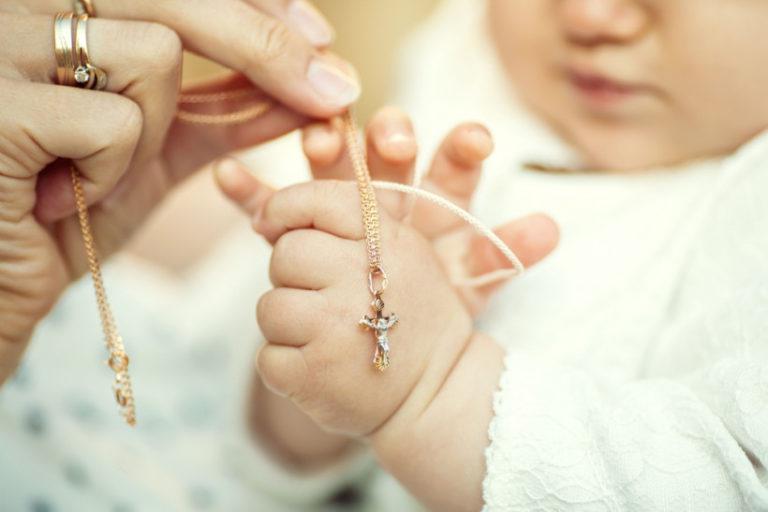 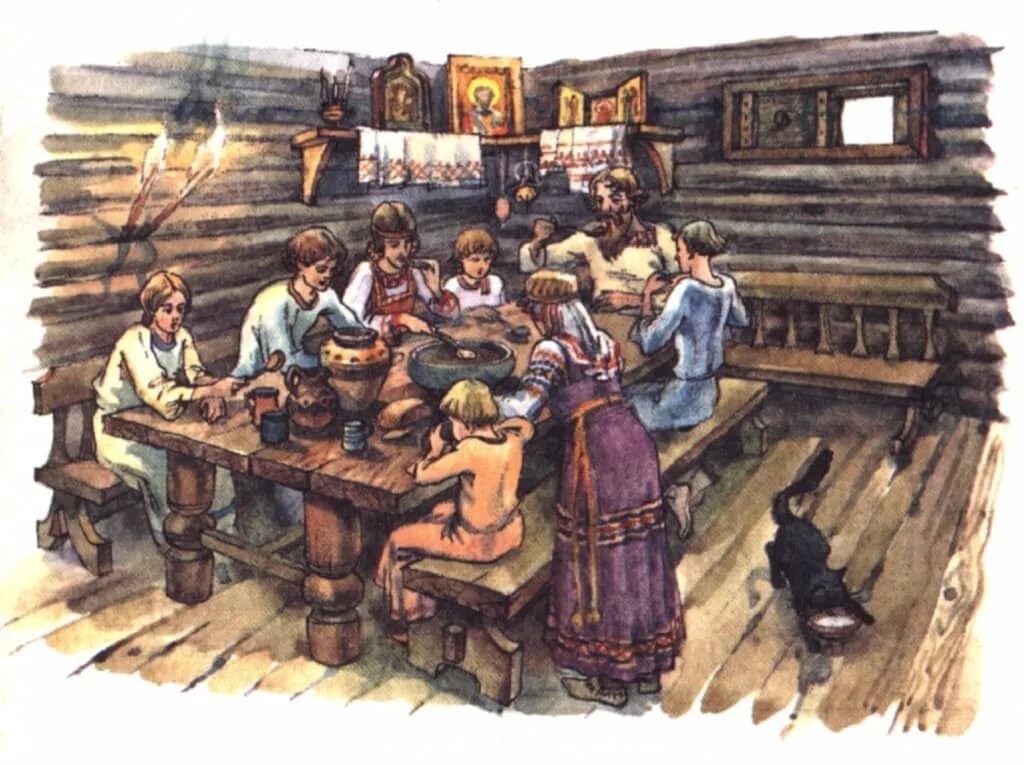 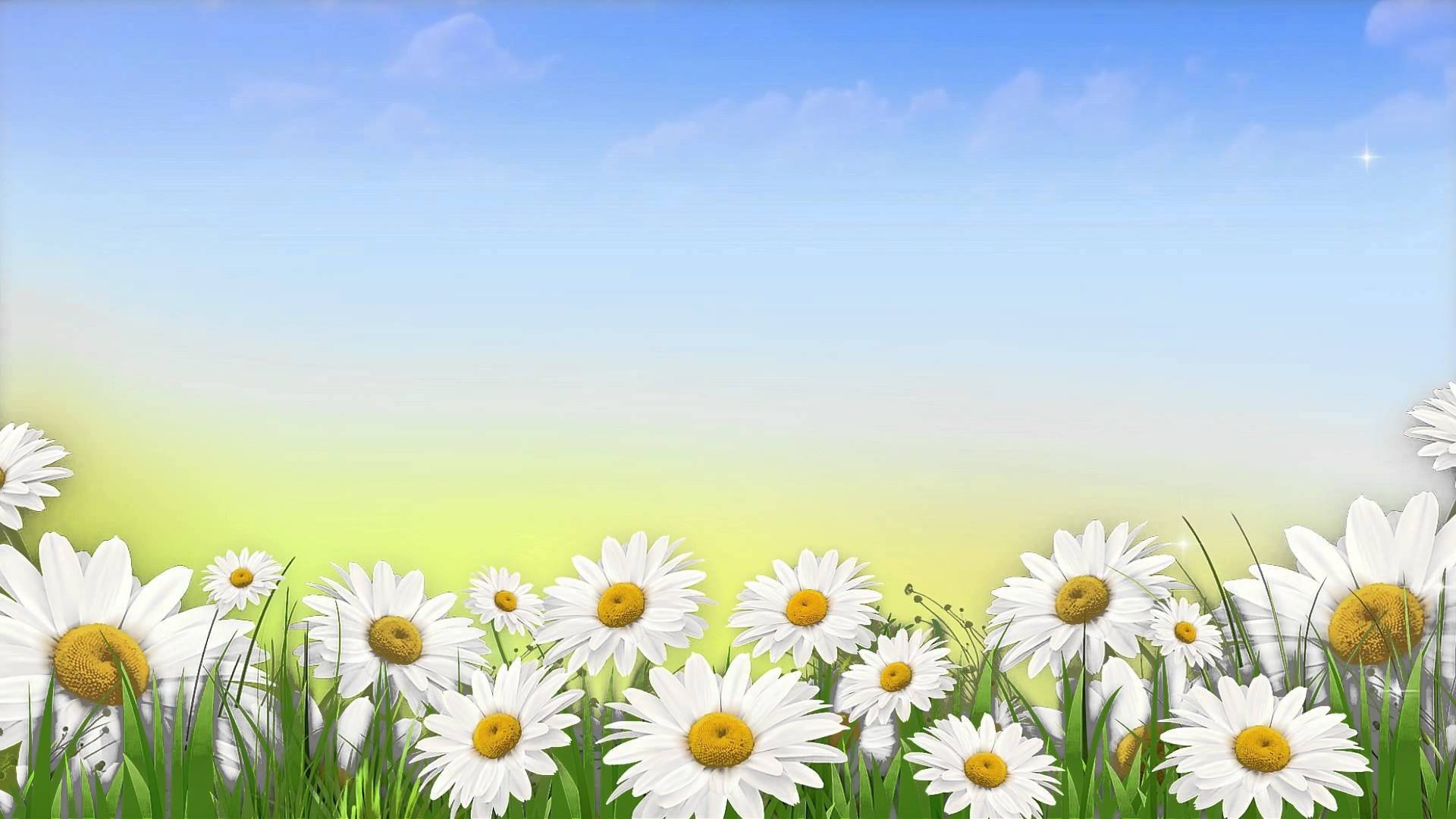 МУНИЦИПАЛЬНОЕ ОБЩЕОБРАЗОВАТЕЛЬНОЕ БЮДЖЕТНОЕ УЧРЕЖДЕНИЕ«СМОЛЬНЕНСКАЯ ОСНОВНАЯ ОБЩЕОБРАЗОВАТЕЬНАЯ ШКОЛА»
ИЧАЛКОВСКИЙ МУНИЦИПАЛЬНЫЙ РАЙОН, РЕСПУБЛИКА МОРДОВИЯ
Автор презентации: Гвоздева Светлана Ивановна
                                            учитель истории
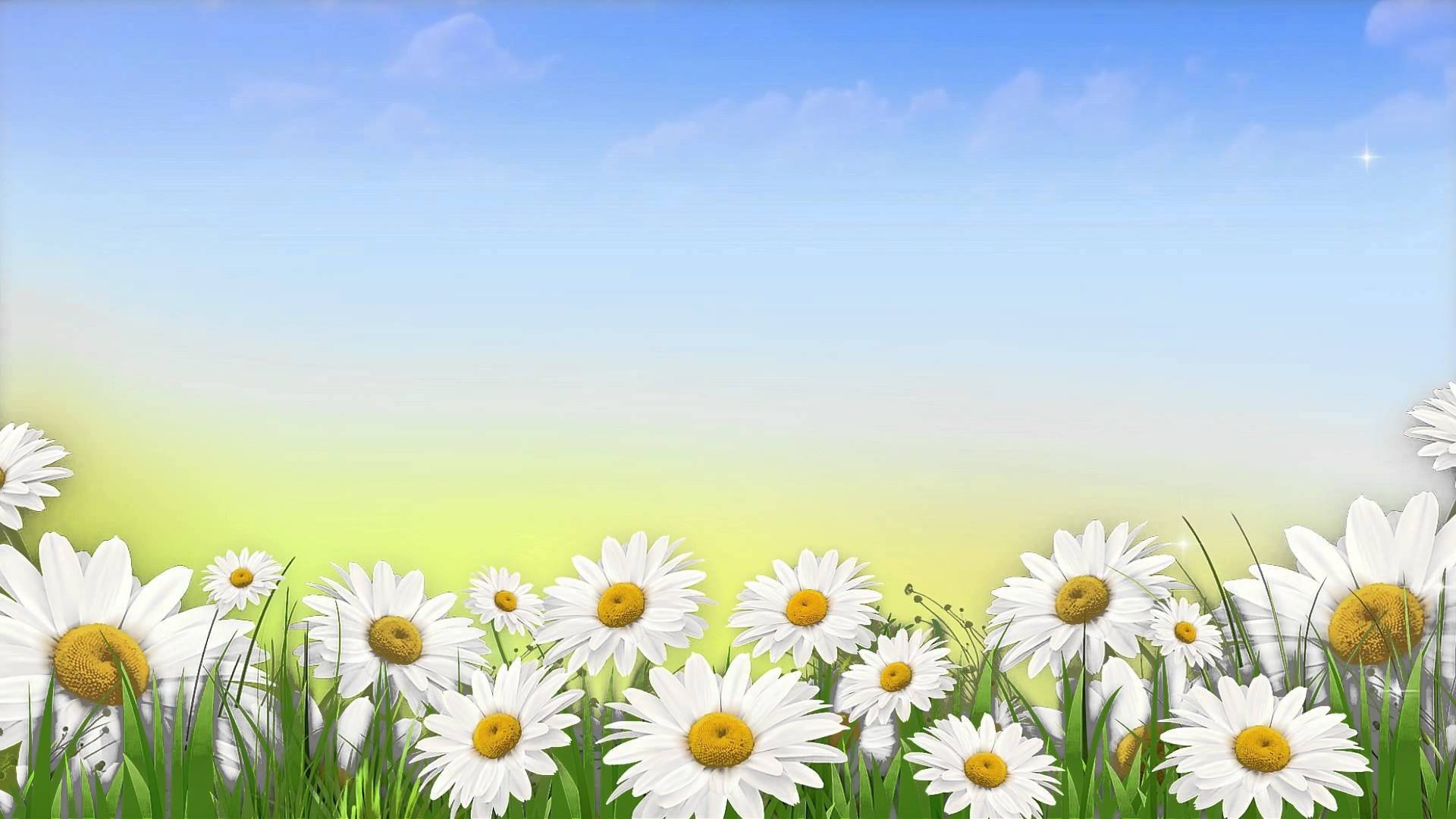 Спасибо за работу